Comet SDO-1
H. Hudson
Comet SDO-1
First observation of a comet interacting in the corona – but no radio signatures
A comet interaction in the corona is an unprecedented plasma probe of this region
AIA 171 A Imaging
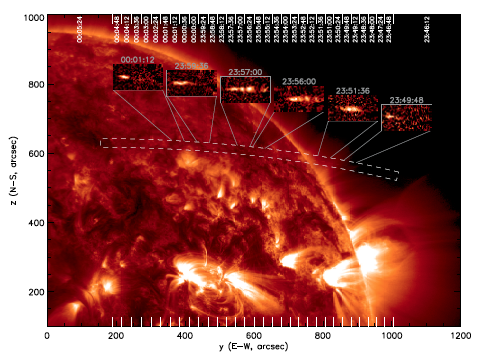 Coronal B field (PFSS)
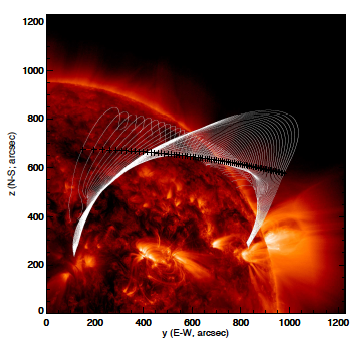 Comet brightness
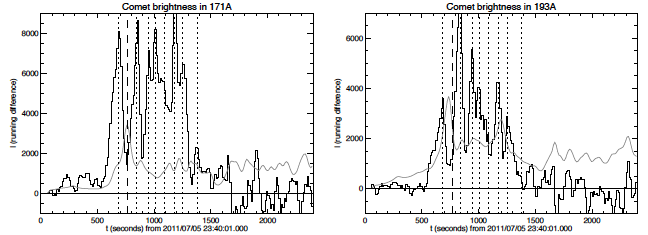 • The comet was detected in all of the AIA  passbands except for 304A
• In the plots above the gray line is 1% of the coronal background
• These passbands nominally show Fe ions, but we are not sure in this case
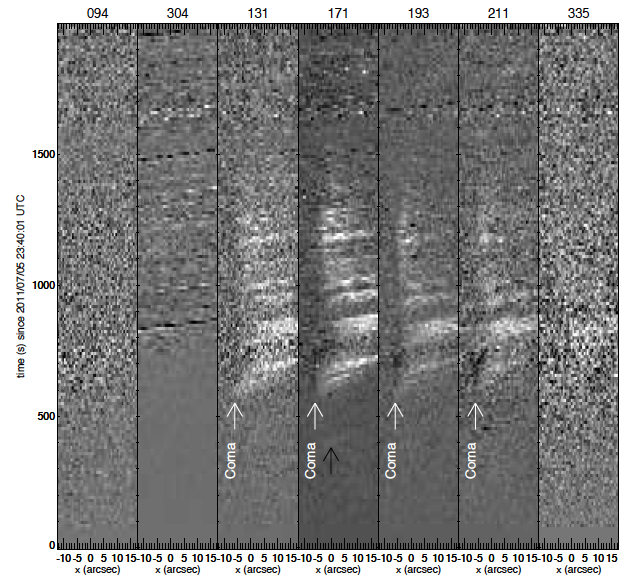 Interesting questions
How do we relate the physics of the comet interaction in the corona to the “artificial comet” experiments (e.g., AMPTE barium releases)? cf. Haerendel et al. 1986
What can we learn from the radio spectrum? For SDO-2, Pascal St.-Hilaire estimates a maximum plasma frequency of ~10 MHz, but… cf. De Pater et al. 1995
Shoemaker-Levy at Jupiter
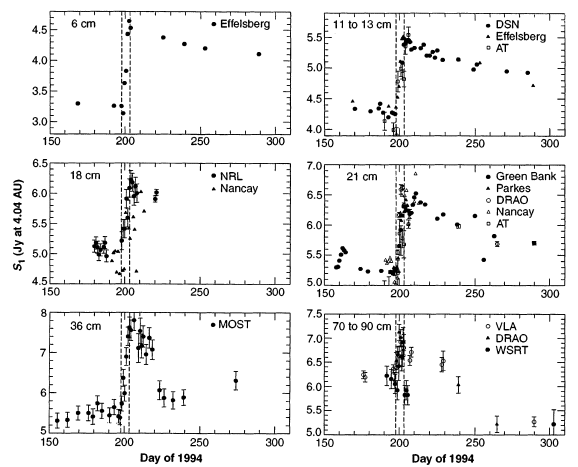 Conclusions
Paper on SDO-1 (Schrijver et al.) to appear in Science, January 20, 2012
Another comet is coming December 16 (perihelion 00:07 UT); it may be much brighter